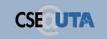 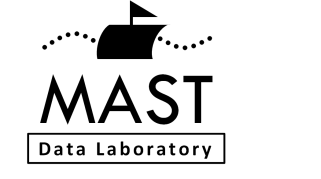 Extracting Dense Regions From Hurricane Trajectory Data
Department of Computer Science and Engineering
University of Texas at Arlington
First International ACM Workshop on Managing and Mining Enriched Geo-spatial Data
GeoRich 2014
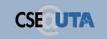 Extracting Dense Regions From Hurricane Trajectory Data
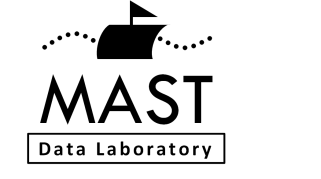 Contents:
Spatio temporal data:
Examples
Applications
Data mining tasks
Extracting Dense Regions from Hurricane Trajectory data:
Proposed concept
DBSCAN: core concepts
Experiments and Analysis: spatial, and spatial with non spatial.
Temporal extension for the analysis:
Temporal DBSCAN
Proposed relative time attribute
Experimental analysis of spatio temporal clustering
6/27/2014
2
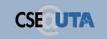 Extracting Dense Regions From Hurricane Trajectory Data
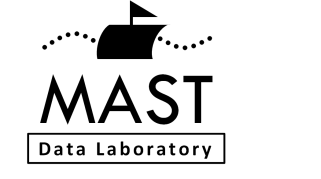 Spatio temporal data: Hurricane JIG 1950
Has spatial and temporal attributes as key attributes. Example :
6/27/2014
3
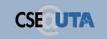 Extracting Dense Regions From Hurricane Trajectory Data
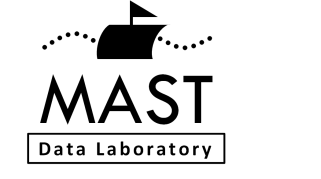 Hurricane data
6/27/2014
4
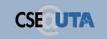 Extracting Dense Regions From Hurricane Trajectory Data
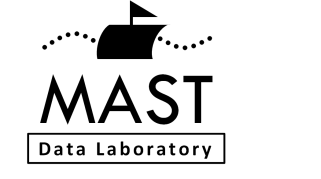 Dataset*
Attributes :
ADV : Tracking ID
LAT : Position in latitude
LON : Position in longitude
Time : Track time point
WIND : Winds in knots ( 1 knot = 1.15 mph)
PR : Pressure in millibards
STAT : State category ( Tropical Storm, Hurricane..)
Temporal Coverage : 1950 – 1999 (50 years) (15319 data points, 496 trajectories)
Spatial Coverage : North Atlantic
Interval : 6 hourly (0000,0600,1200,2400)
Data format : txt file
*http://weather.unisys.com/hurricane/atlantic
6/27/2014
5
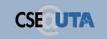 Extracting Dense Regions From Hurricane Trajectory Data
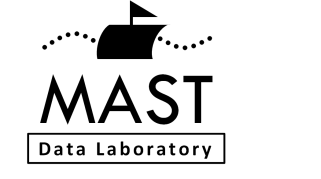 Spatio temporal data
Example
Global positioning data (GPS).
Cell phone tracking, vehicle traffic data, emergency vehicle data, transportation data
Hurricane and storm tracking data.
Animal movement data.
 Environmental data:
Land use data.
Demographic : population data.
Soil moisture data.
Temperature data.
6/27/2014
6
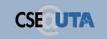 Extracting Dense Regions From Hurricane Trajectory Data
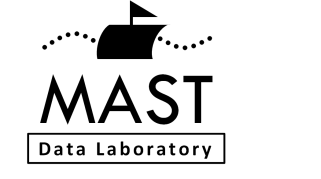 Spatio Temporal data: contd..
Applications:
Managing vehicle traffic patterns.
Monitoring and predicting weather conditions.
Examining wild animal  behavior.
Analyzing spread of diseases.
Monitoring land use, climate change.
Data Mining Tasks:
Clustering.
Flocking behavior mining.
Convoy detection.
Classification.
6/27/2014
7
Extracting Dense Regions From Hurricane Trajectory Data
Extracting Dense Regions from Hurricane Trajectory data
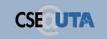 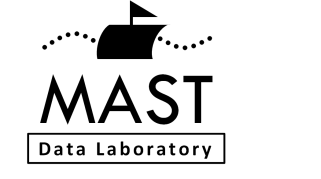 The data set has been considered as point data set.
Density Based Spatial Clustering of Application with Noise (DBSCAN) [1] has been used.
DBSCAN has been used to identify the dense regions of hurricane activity viz., hot spots.
Clustering has been done using only the spatial attributes (latitude and longitude), as well as spatial along with non spatial attribute (latitude, longitude and wind speed) for comparative analysis.
Clustering results have been evaluated using clustering evaluation measures.
[1] Martin Ester , Hans-peter Kriegel , Jörg S , Xiaowei Xu, A density-based algorithm for discovering clusters in large spatial databases with noise , Proceedings of the Second International Conference on Knowledge Discovery and Data Mining (KDD-96), pp. 226
6/27/2014
8
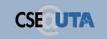 Extracting Dense Regions From Hurricane Trajectory Data
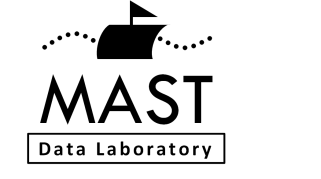 Contd..
The post processing of the obtained clustering results have been done to obtain:
Regions from where the storms are most likely to originate.
Regions where the storms are more likely to land.
Key regions through which the storms are more likely to traverse.
6/27/2014
9
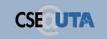 Extracting Dense Regions From Hurricane Trajectory Data
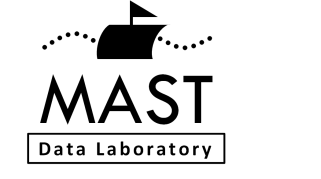 DBSCAN: Core Concepts
6/27/2014
10
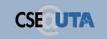 Extracting Dense Regions From Hurricane Trajectory Data
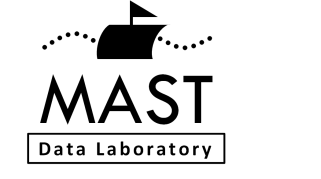 Experiments and Analysis : Spatial analysis
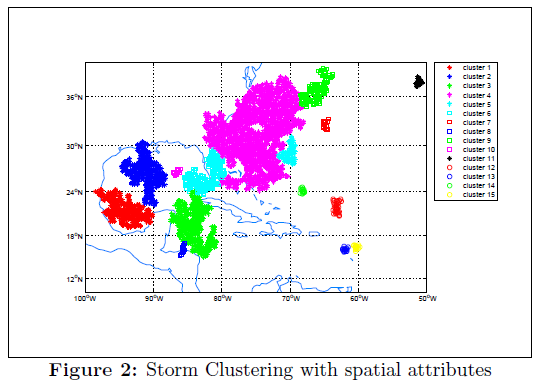 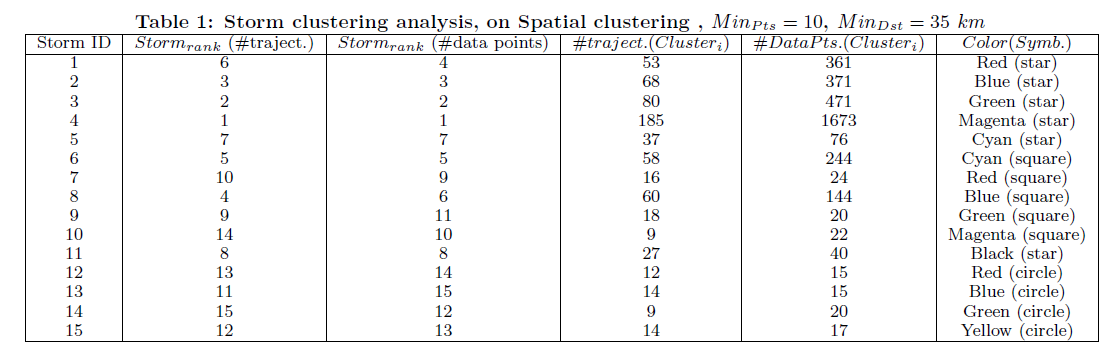 6/27/2014
11
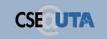 Extracting Dense Regions From Hurricane Trajectory Data
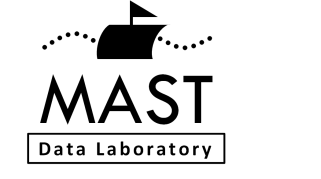 Experiments andAnalysis(1): Spatial and non spatial analysis
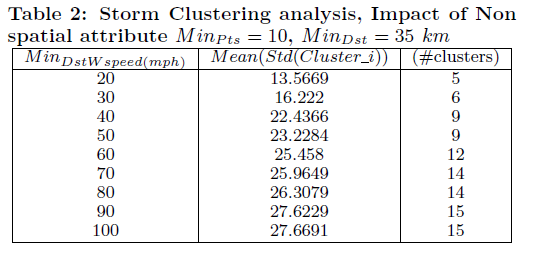 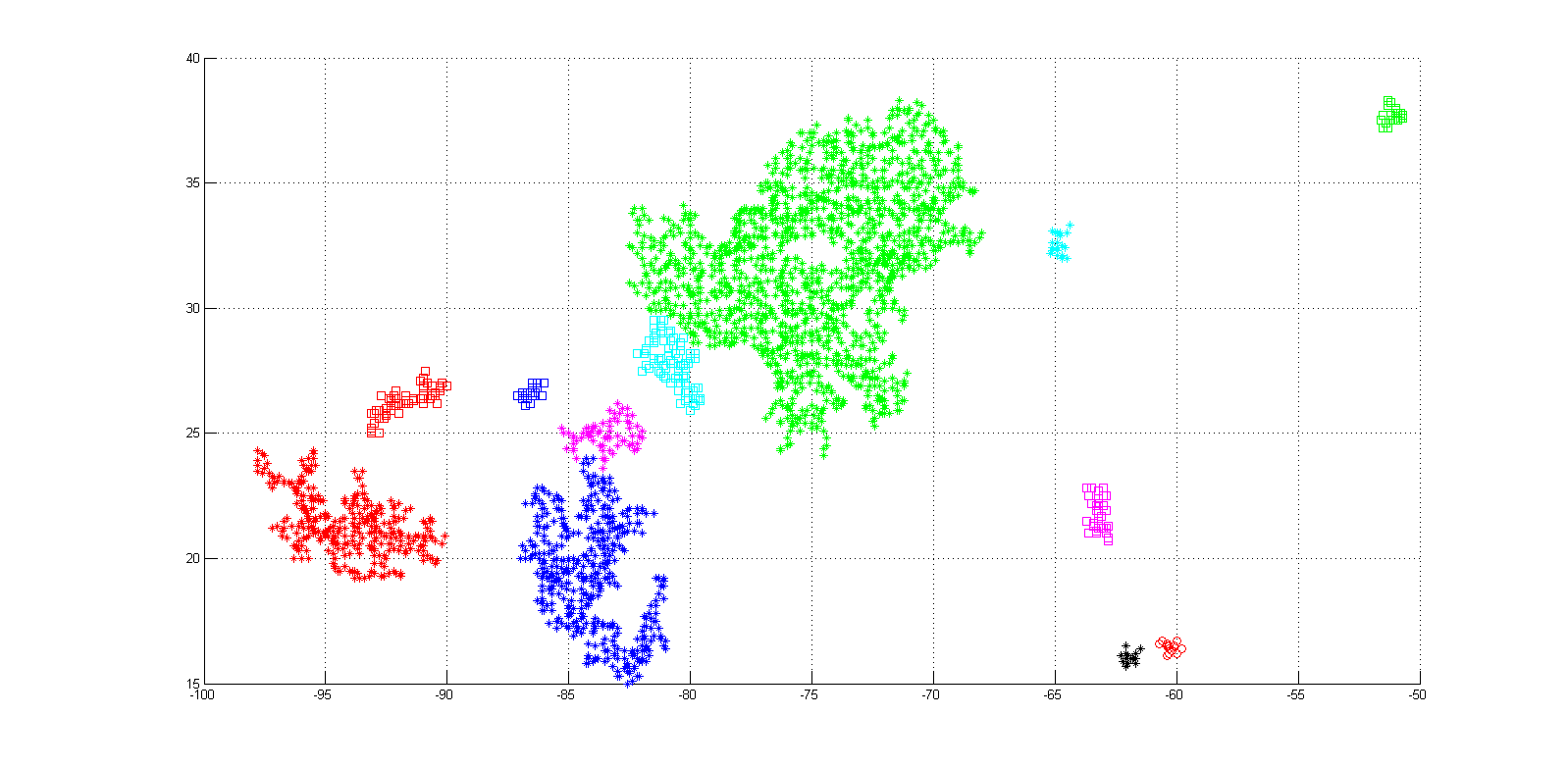 6/27/2014
12
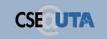 Extracting Dense Regions From Hurricane Trajectory Data
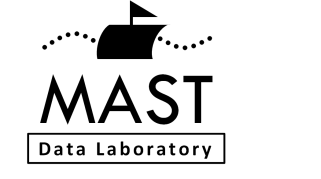 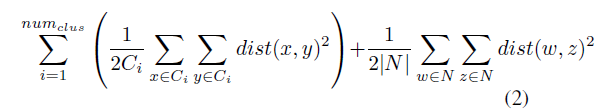 [2] Quality measure =
Two distances used for two quality measures :
Spatial distance (latitude and longitude)
Non-spatial distance (wind speed).
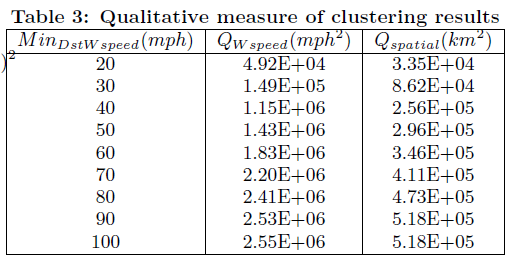 6/27/2014
13
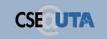 Extracting Dense Regions From Hurricane Trajectory Data
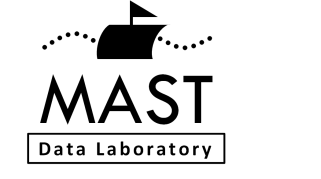 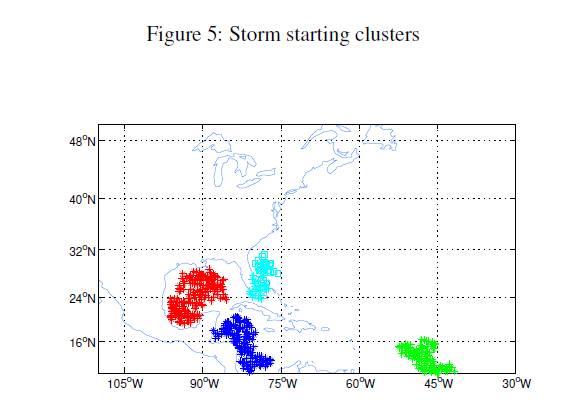 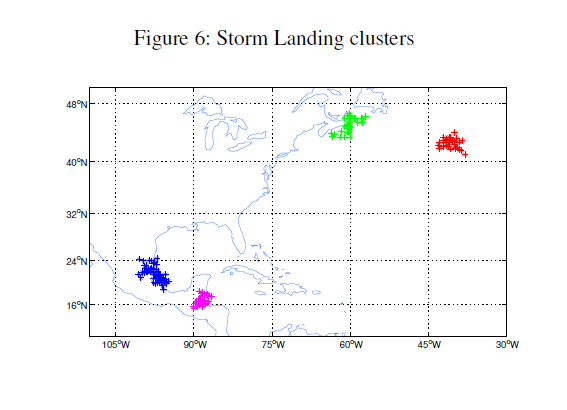 6/27/2014
14
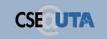 Extracting Dense Regions From Hurricane Trajectory Data
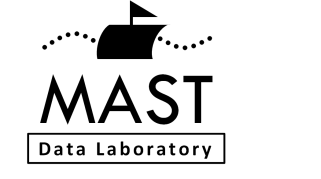 Temporal extension to DBSCAN
The spatio temporal data has time as another key attribute.
DBSCAN needs to be modified to incorporate the time domain.
In the temporal analysis possibilities:
Absolute temporal analysis (vehicle traffic analysis)
Periodic temporal analysis (repeating everyday)
Relative temporal analysis (hurricane data analysis)
Present analysis uses the relative temporal analysis:
Hurricanes do not occur at the same time. (absolute temporal analysis not possible).
6/27/2014
15
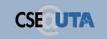 Extracting Dense Regions From Hurricane Trajectory Data
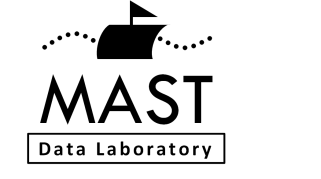 Relative temporal attribute
6/27/2014
16
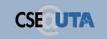 Extracting Dense Regions From Hurricane Trajectory Data
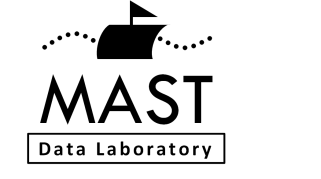 Extending DBSCAN
[2] Birant, D., and Kut, A. ST-DBSCAN: An algorithm for clustering spatial-temporal data. Data Knowledge Engineering , 2007 pp 208-221
6/27/2014
17
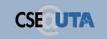 Extracting Dense Regions From Hurricane Trajectory Data
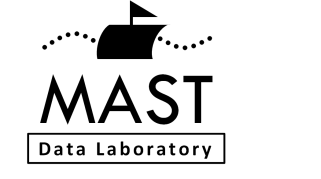 Temporal extension
6/27/2014
18
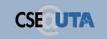 Extracting Dense Regions From Hurricane Trajectory Data
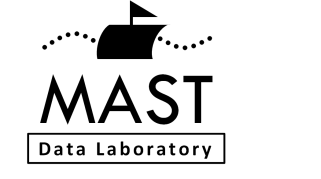 Spatio temporal clustering results
6/27/2014
19
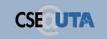 Extracting Dense Regions From Hurricane Trajectory Data
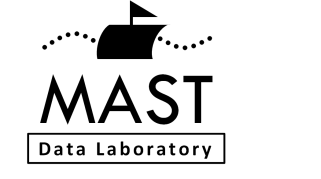 References:
Martin Ester , Hans-peter Kriegel , Jörg S , Xiaowei Xu, A density-based algorithm for discovering clusters in large spatial databases with noise , Proceedings of the Second International Conference on Knowledge Discovery and Data Mining (KDD-96), pp. 226–231
Birant, D., and Kut, A. ST-DBSCAN: An algorithm for clustering spatial-temporal data. Data Knowledge Engineering , 2007 pp 208-221
Gil Lee and Han, J. Trajectory Clustering:  A partition-and-group framework. In SIGMOD 2007, pp 593-604
Gudmundsson, J, Thom A, Vahrenhold J, Of motifs and goals : mining trajectory data. In Proceedings of the 20th International Conference on Advances in Geographic Information Systems, SIGSPATIAL’12 129-138.
Gil Lee, J Han , X Li and H Gonzalez, Traclass : Trajectory Classification using hierarchical region-based and trajectory-based clustering VLDB 2008. 
Vieira M., Bakalov P., and Tsotras V., On-Line Discovery of Flock Patterns in Spatio-Temporal data, Proceedings of 17th ACM SIGSPATIAL International conference, GIS’09, pp. 286-295  
Jeung H., Yiu M., Zhou X. Jensen C., and Shen H., Discovery of convoy in Trajectory databases. PVLDB, 2008.
Kalnis P., Mamoulis, and Bakiras S., On Discovering Moving Clusters in Spatio-Temporal data, In SSTD 2005, pp. 364-381.
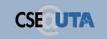 Extracting Dense Regions From Hurricane Trajectory Data
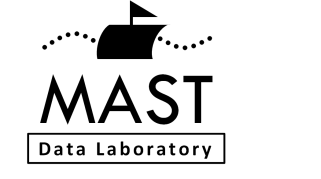 Thanks !
6/27/2014
21